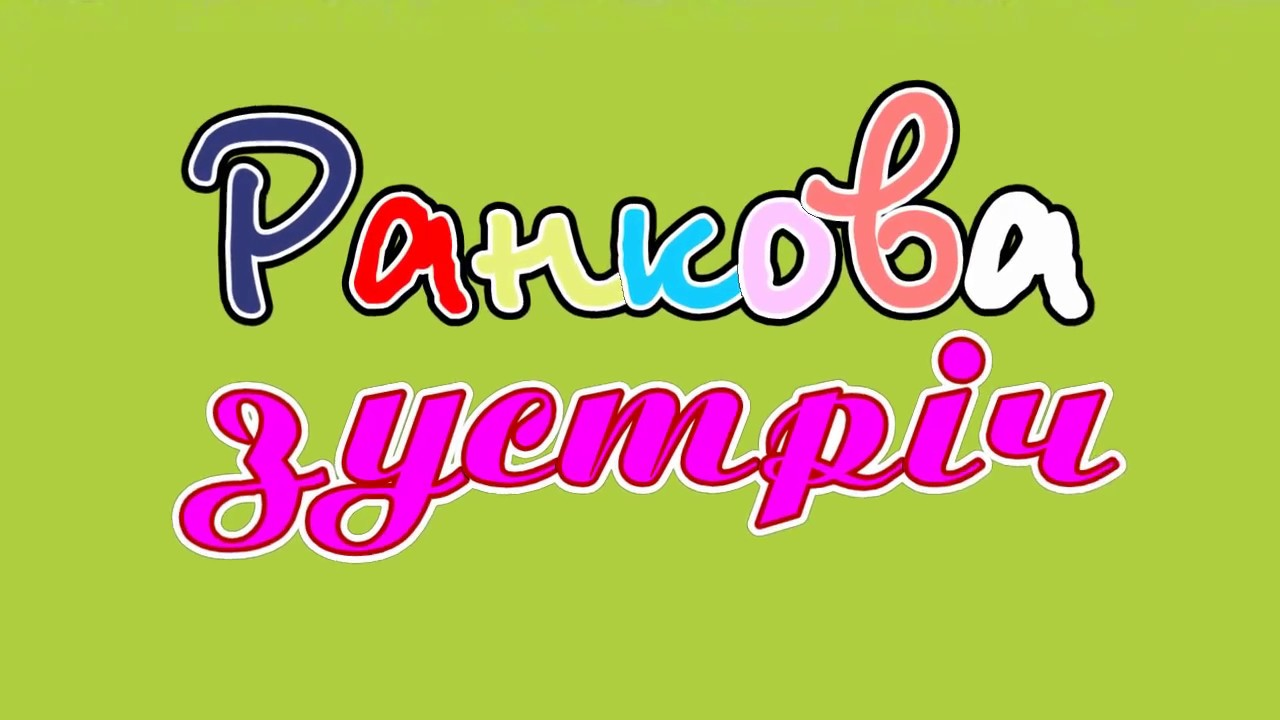 Понеділок – 11 вересня
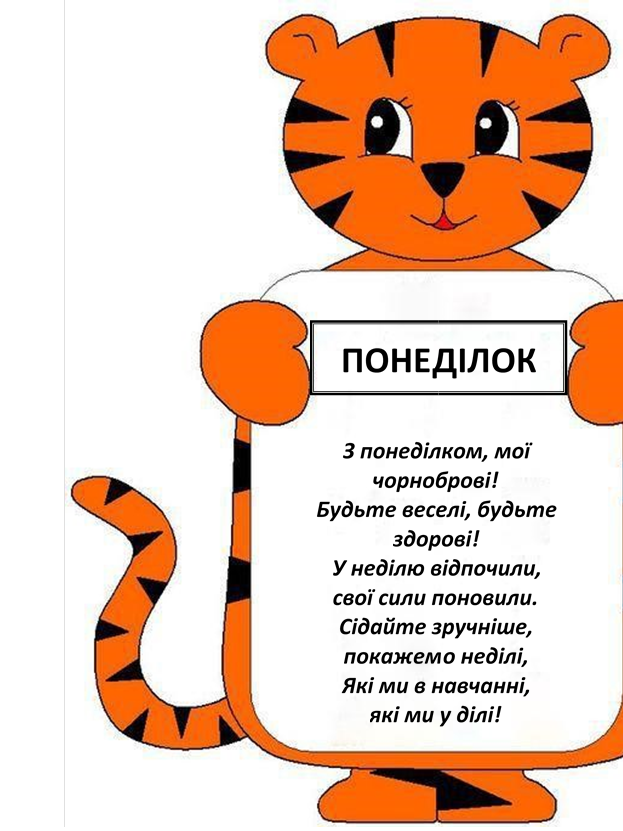 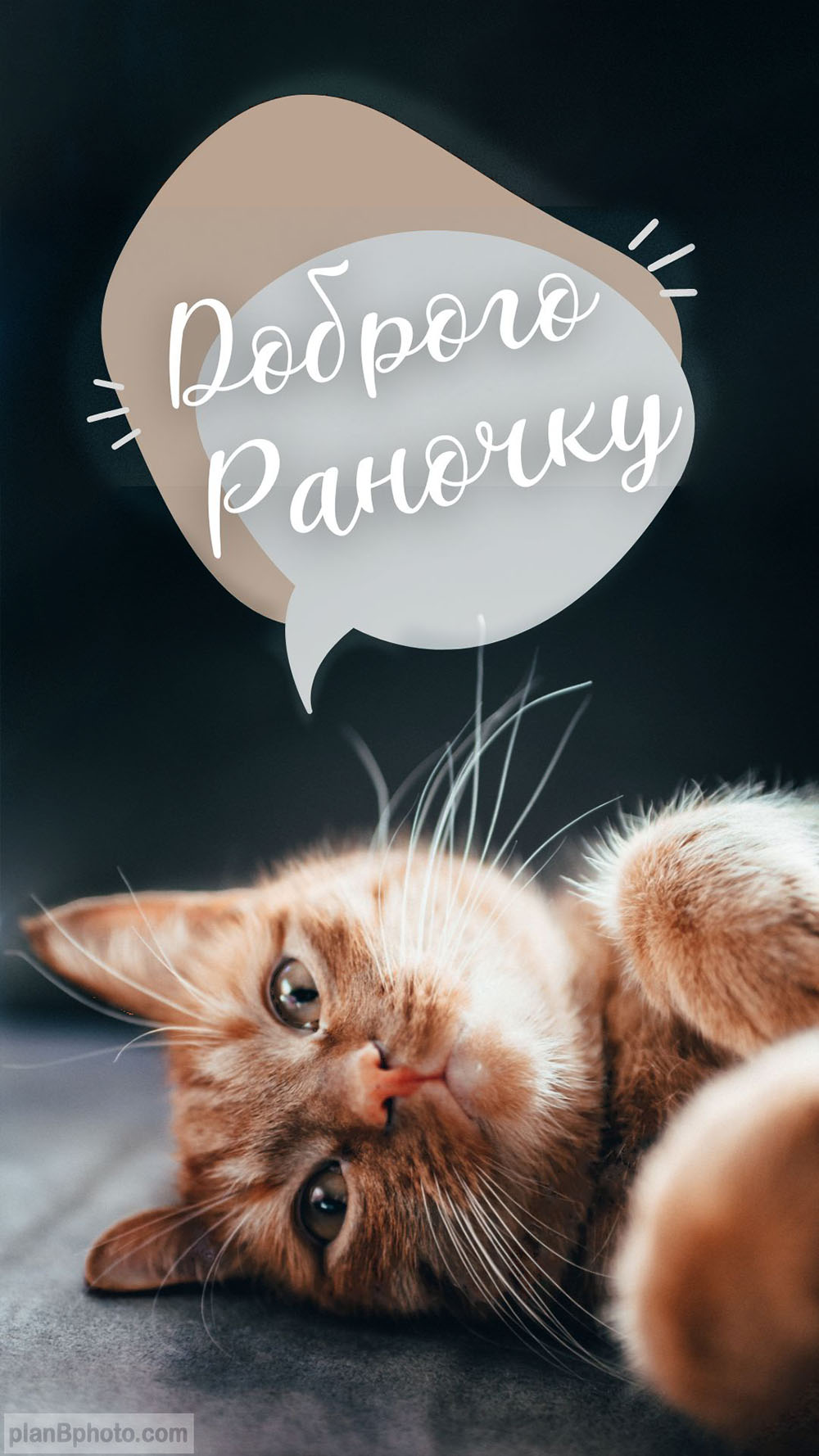 Привітання
«Доброго ранку, …!
Мене звати Катерина Сергіївна.
Я рада тебе бачити»
Привітання
«Доброго ранку, Катерина Сергіївна!
Мене звати … .
Я рада(радий) бачити Вас»
Тема тижня:
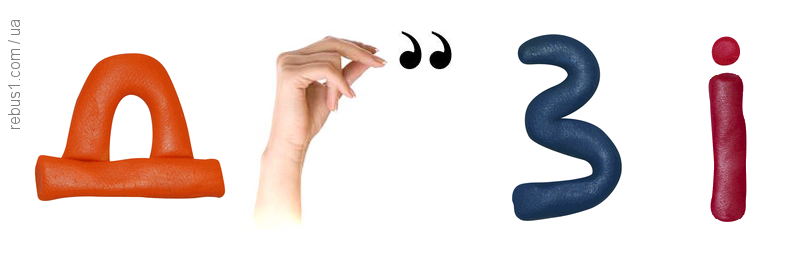 Обмін інформацією
Я вважаю, що друг – це той, хто …, тому що …
Новини дня
Пора року
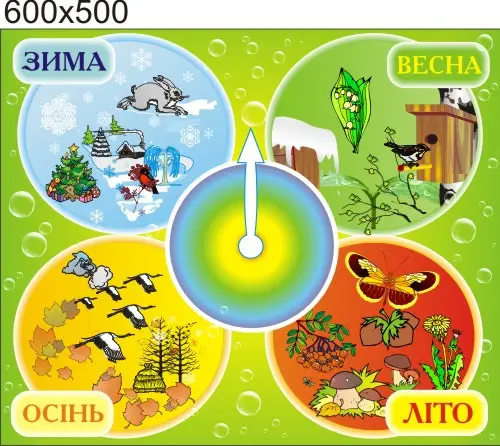 Новини дня
День тижня
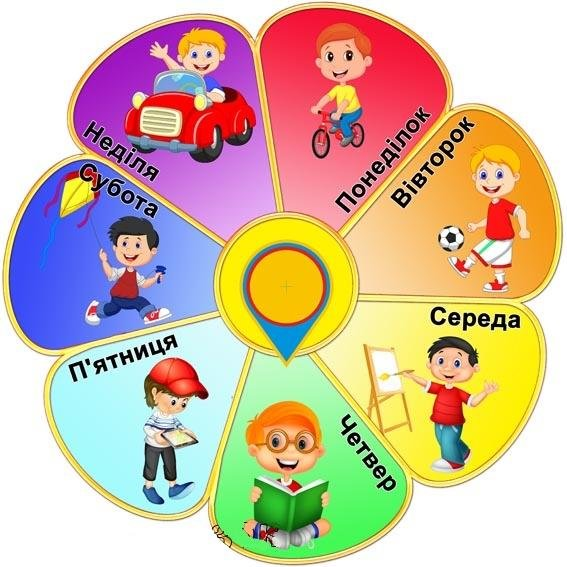 Новини дня
Число, 
   місяць
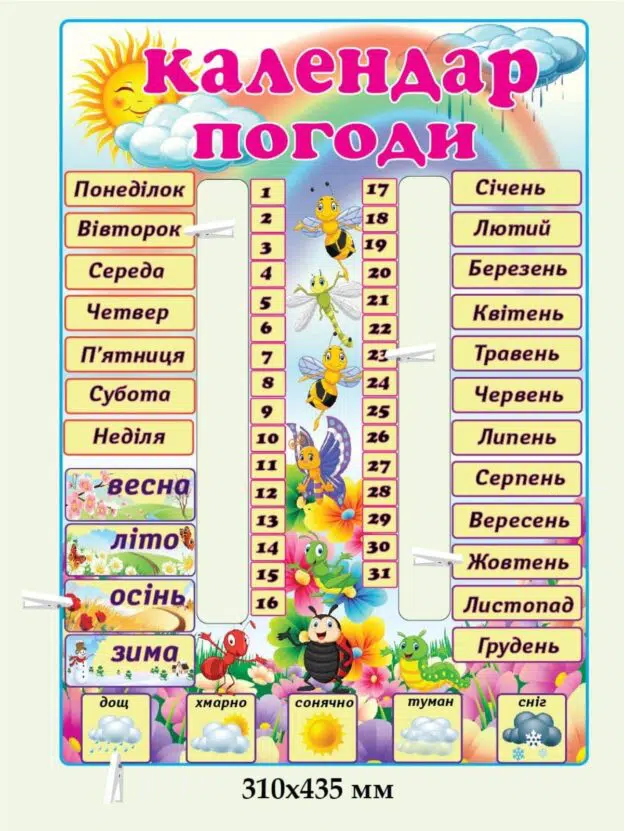 Новини дня
Стан неба:
Ясно
Хмарно
Похмуро
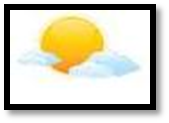 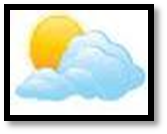 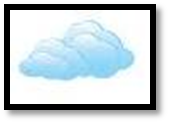 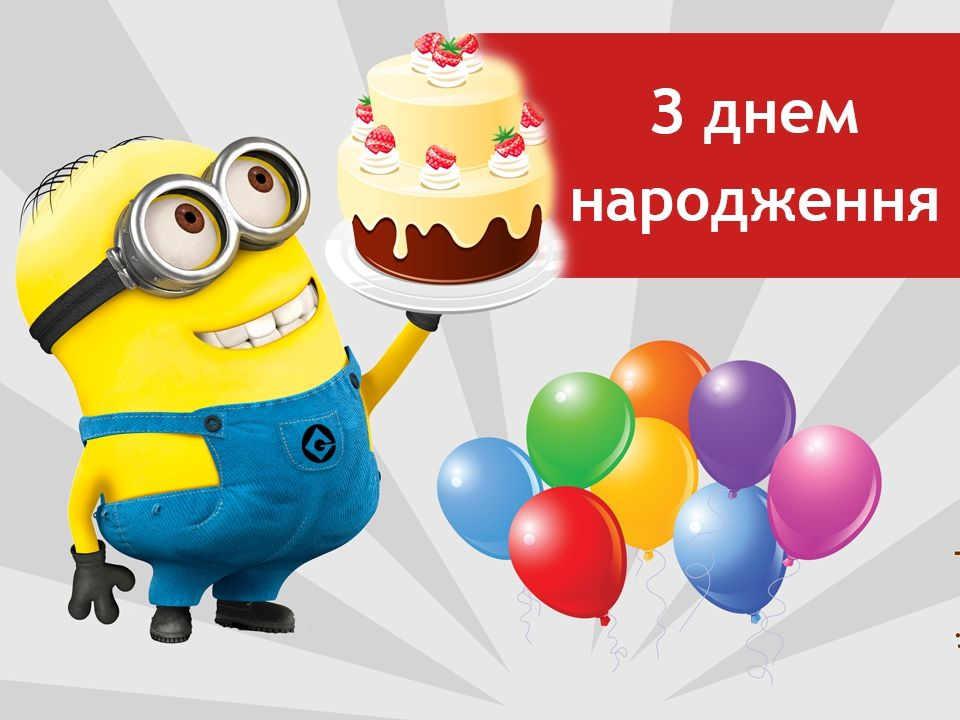 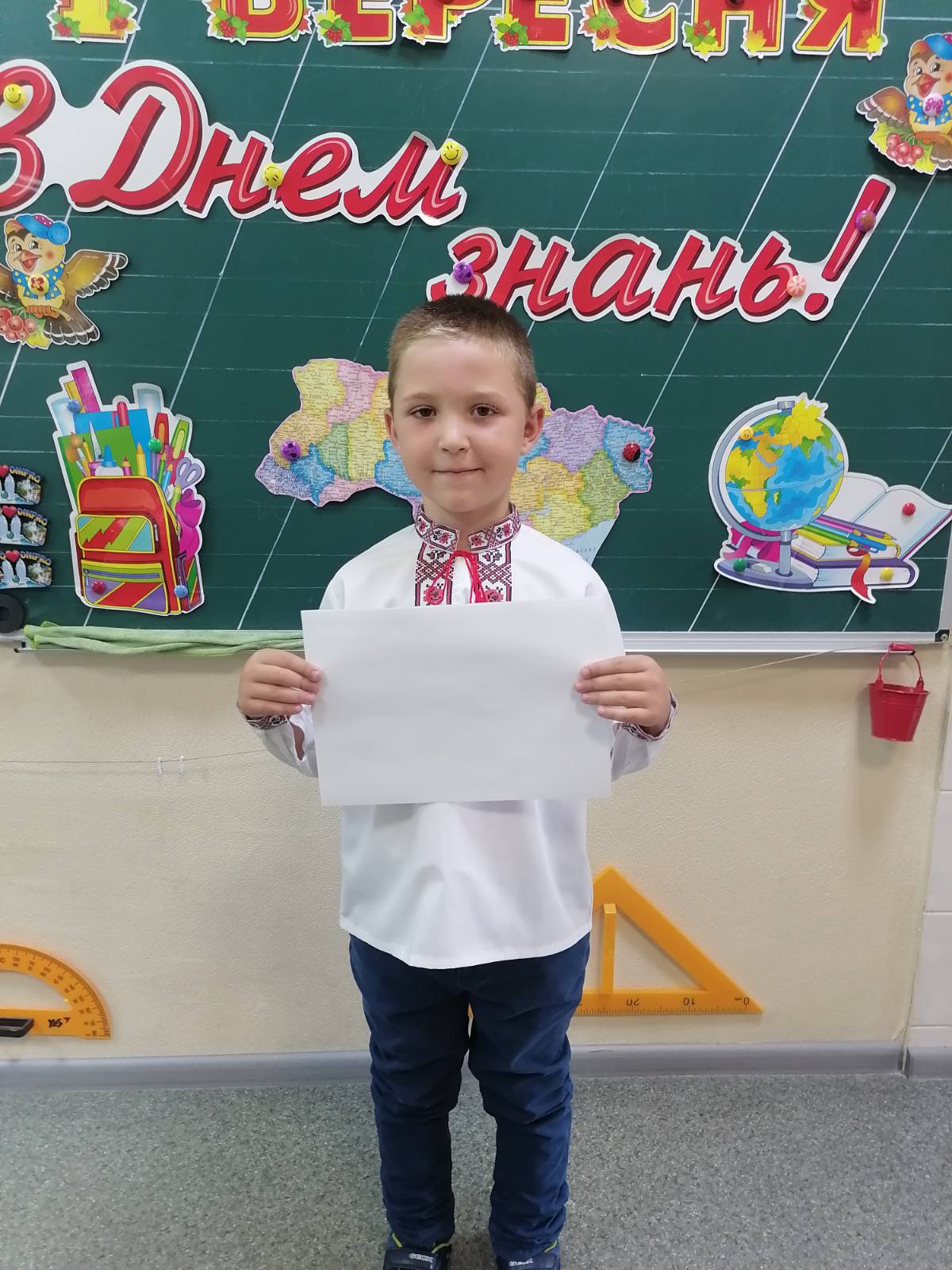 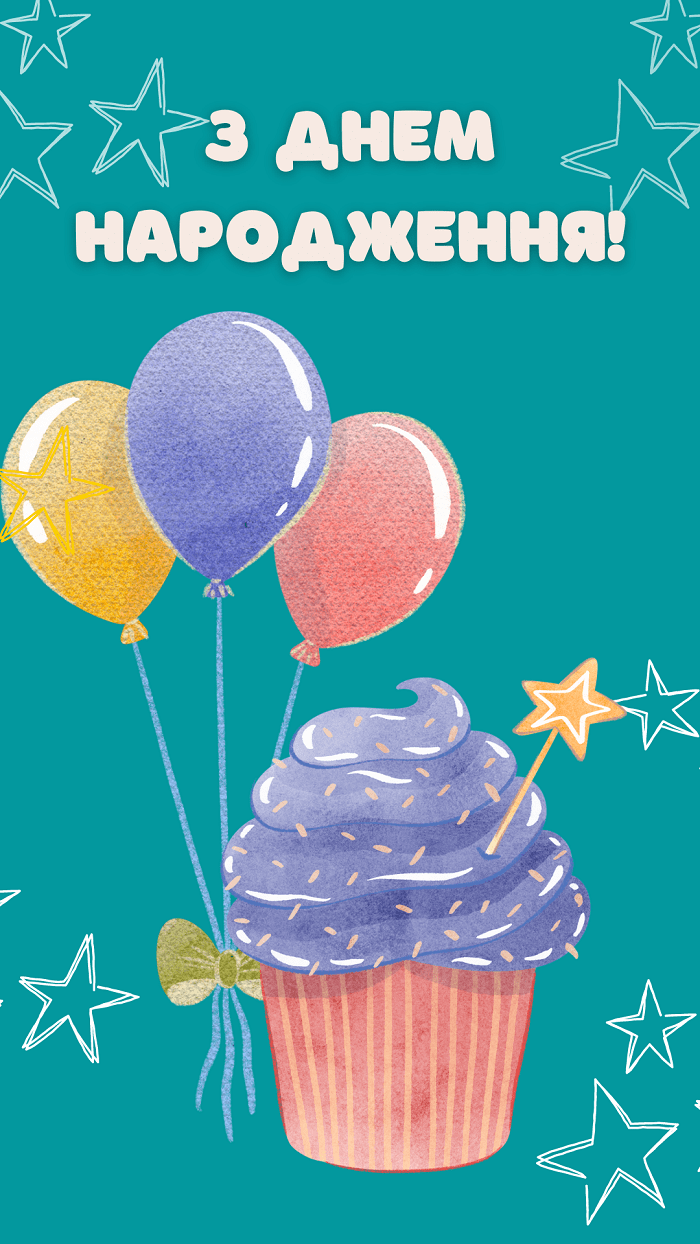